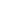 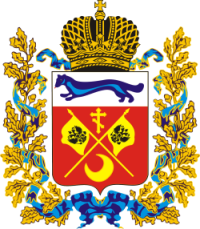 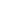 Семинар – совещание с председателями комиссий по соблюдению требований к служебному поведению и урегулированию конфликта интересов, специалистами органов власти и органов местного самоуправления в функции которых включена профилактика коррупции.
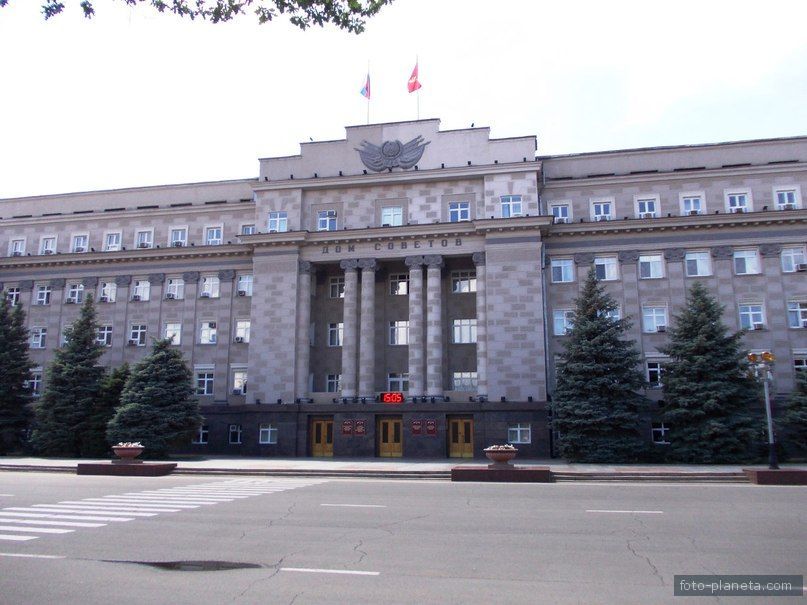 14 июля 2022 года, г. Оренбург
Комитет по профилактике коррупционных правонарушений Оренбургской области
«Организация работы комиссий по соблюдению требований к служебному поведению и урегулированию конфликта интересов»
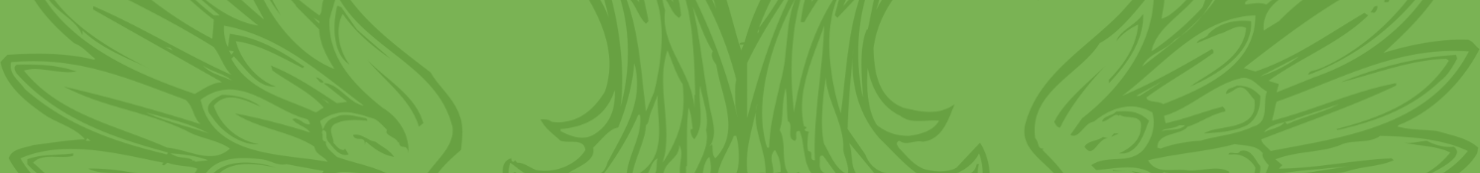 Оренбург 
14 июля 2022
Правовые основы деятельности комиссий по соблюдению требований к служебному поведению и урегулированию конфликта интересов
Конституция Российской Федерации
Федеральный закон от 25 декабря 2008 года № 273-ФЗ «О противодействии коррупции»
Указ Президента Российской Федерации от 1 июля 2010 года № 821 «О комиссиях по соблюдению требований к служебному поведению государственных служащих и урегулированию конфликта интересов»
Для органов местного самоуправления:

1. Нормативный правовой акт органа местного самоуправления, определяющий состав и положение 
о комиссии по соблюдению требований к служебному поведению муниципальных служащих и урегулированию конфликта интересов, изданный на основании пункта 8 Указа Президента Российской Федерации от 01.07.2010 № 821.
Для органов исполнительной власти Оренбургской области и иных органов государственной власти, государственных органов Оренбургской области:

1. Закон Оренбургской области от 18.11.2011 № 576/149-V-ОЗ «О комиссиях 
по соблюдению требований к служебному поведению государственных гражданских служащих Оренбургской области и урегулированию конфликта интересов.
2. Указы Губернатора Оренбургской области, постановления Правительства Оренбургской области, определяющие состав комиссий для отдельных категорий должностей и положение о деятельности состава комиссии,              в части, касающейся соответствующей категории должностей.
(пример: указы Губернатора от 19.02.2018 № 84-ук, от 15.10.2015 № 792-ук, постановление Правительства Оренбургской области от 25.01.2022 N 32-пп).
3. Правовые акты органов, изданные во исполнение требований пункта 4 Положения о комиссиях, утвержденного Законом Оренбургской области 
от 18.11.2011 № 576/149-V-ОЗ
Все изданные нормативные правовые акты должны соответствовать требованиям 
Указа Президента Российской Федерации от 01.07.2010 № 821
Формирование состава комиссий
Составы комиссии формируются в соответствии:
а) с требованиями пунктов 7-12 Положения о комиссиях по соблюдению требований…, утвержденного Указом Президента Российской Федерации от 01.07.2010 № 821.
б) для органов власти дополнительно учитываются требования, установленные в пунктах 4-10 Положения о комиссиях по соблюдению требований…, утвержденного Законом Оренбургской области от 18.11.2011 № 576/149-V-ОЗ.
Особенности формирования составов комиссий
МОГУТ БЫТЬ ВКЛЮЧЕНЫ В СОСТАВ КОМИССИИ
(пункт 8 Положения, утвержденного Указом Президента, пункт 6 Положения, утвержденного Законом Оренбургской области):
1) представители общественного совета, образованного при органе власти, органе местного самоуправления Оренбургской области в соответствии с частью 2 статьи 20 Федерального закона от 04.04.2005 № 32-ФЗ 
«Об Общественной палате Российской Федерации";
2) представители общественной организации ветеранов, созданной в государственном органе, органе местного самоуправления;
3) представители профсоюзной организации, действующей в установленном порядке в государственном органе, органе местного самоуправления.
ОБЯЗАТЕЛЬНЫЙ СОСТАВ КОМИССИИ 
(пункт 8 Положения, утвержденного Указом Президента, пункт 6 Положения, утвержденного Законом Оренбургской области):
1) Заместитель руководителя органа (иное должностное лицо - актуально только для органа власти) в качестве председателя комиссии;
2) Руководитель подразделения (специалист) в функции которого включена профилактика коррупции в качестве секретаря комиссии;  
3) Служащий (представитель) подразделения по вопросам государственной (муниципальной) службы и кадров;
4) Служащий (представитель) юридического (правового) подразделения.
В случае отсутствия в органе власти, органе местного самоуправления подразделений, предусмотренных пунктами 3, 4, в состав комиссии включаются специалисты в функции которых в соответствии 
с должностным регламентом (должностной инструкцией) включено кадровое обеспечение или правовое обеспечение.
В случае наличия в органе власти, органе местного самоуправления единого подразделения по кадровому и правовому подразделению необходимо включить из этого подразделения специалистов, соответственно отвечающих за кадровое и правовое обеспечение.
Особенности составов комиссий (продолжение)
ОБЯЗАТЕЛЬНЫЙ СОСТАВ КОМИССИИ:

5) Представитель иных подразделений органа власти, органа местного самоуправления по решению руководителя;
6) Представитель комитета по профилактике коррупционных правонарушений Оренбургской области;
7) Представитель (представители) научных организаций и образовательных учреждений среднего, высшего и дополнительного профессионального образования, деятельность которых связана с государственной службой.
МОГУТ БЫТЬ ВКЛЮЧЕНЫ В СОСТАВ КОМИССИИ:

Вопрос о включении в составы комиссий иных лиц, кроме лиц, указанных в пунктах 1-3 законодательством не предусмотрен.
Понятие «независимый эксперт» законодательством не предусмотрено.
Исходя из толкования законодательства и анализа судебной практики, в состав комиссии включается не менее 25 процентов лиц, не связанных служебными контрактами (трудовыми договорами) с органом.
Подмена члена комиссии для участия в заседании иным лицом, не указанным в нормативном правовом (правовом) акте органа власти, органа местного самоуправления, не допускается. Замена члена комиссии осуществляется изданием акта, на основании которого вносятся изменения в состав комиссии.
Применение в работе комиссии понятия «исполняющий обязанности председателя комиссии» законодательством не предусмотрено.
Заседания комиссии по соблюдению требований к служебному поведению и урегулированию конфликта интересов
Участники заседания:

Члены комиссии (на основании действующей редакции правого акта, утверждающего состав комиссии);

2) Государственный (муниципальный) служащий в отношении которого комиссией рассматривается вопрос;

3) Лица, указанные в пункте 13 Положения о комиссии.., утвержденного Указом Президента РФ № 821, пункте 11 Положения о комиссии…, утвержденного Законом Оренбургской области, в соответствующем нормативном правовом акте муниципального образования с соблюдением установленных условий по принятию председателем комиссии решения (3-х дневный срок).
 
4) Количество присутствующих на заседании членов комиссии не менее 2/3 от общего числа членов комиссии.

5) Запрет на участие, в исключительных случаях по объективным причинам, члена комиссии в работе заседания через видео связь с использованием СПО (в т.ч. мессенджеры) законодательством не установлен. В данном случае необходимо грамотно подойти к подготовительным мероприятиям по организации заседания комиссии и оформлению протокола.
Особенности установленных оснований для проведения заседания комиссии
1. Перечень оснований для проведения заседаний комиссии установлен в нормативных правовых актах и является закрытым. Установление правовым актом органа власти, нормативным правовым актом органа местного самоуправления дополнительных оснований для проведения заседания комиссии не предусмотрено.
2. Основанием для проведения заседания является предоставление материалов проверки, свидетельствующих о представлении служащим недостоверных или неполных сведений, или о несоблюдении служащим требований к служебному поведению и (или) требований об урегулировании конфликта интересов.

Информация, которая в соответствии с законодательством является основанием для проведения проверки (представление (информация) прокуратуры, следственных органов, тем более обращения граждан и т.п.) не может являться основанием для заседания комиссии)!!!
3. Особое внимание необходимо обратить на применение оснований к проведению заседаний комиссии, предусмотренные подпунктом «в» пункта 16 Положения, утвержденное Указом Президента РФ № 821:
«Представление руководителя государственного органа или любого члена комиссии, касающееся обеспечения соблюдения государственным служащим требований к служебному поведению и (или) требований об урегулировании конфликта интересов либо осуществления в государственном органе мер по предупреждению коррупции».
Подготовка мотивированного заключения ОБЯЗАТЕЛЬНА:
	1. При рассмотрении обращения гражданина (служащего) о даче согласия на замещение должности в организации, либо на выполнение работ на условиях гражданско-правового договора (абзац 2 подпункта «б» пункта 16 Положения (Указ Президента РФ № 821);
	2. При рассмотрении поступившего уведомления организации о заключении трудового договора, гражданско- правового договора с бывшим государственным (муниципальным) служащим. (подпункт «д» пункта 16 Положения (Указ Президента РФ № 821);
	3. При рассмотрении уведомления о возникновении личной заинтересованности при исполнении должностных обязанностей, которая приводит или может привести к конфликту интересов (абзац 5 подпункта «б» пункта 16 Положения (Указ Президента РФ № 821);
1. Анализ поступивших материалов, принятие решения о проведении проверки, подготовки мотивированного заключения.
Предварительная работа специалистов, в функции которых включена профилактика коррупционных правонарушений
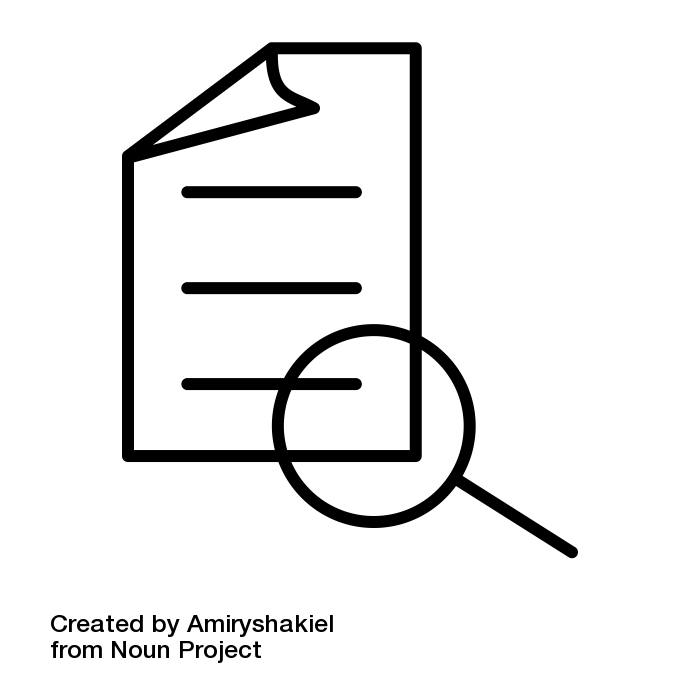 Подготовка мотивированного заключения по иным основаниям для проведения заседания комиссии законодательством НЕ ПРЕДУСМОТРЕНО
Отсутствие обязанности по подготовке мотивированного заключения не освобождает специалиста, в функции которого включена профилактика коррупции, от подготовки и анализа документов, необходимых к рассмотрению 
на заседании комиссии (например, с учетом рекомендаций министерства труда и социальной защиты Российской Федерации при рассмотрении заявления о невозможности по объективным причинам представить сведения 
о доходах, об имуществе и обязательствах имущественного характера своих супруги (супруга) 
и несовершеннолетних детей.)
Обязательное содержание мотивированного заключения установлено пунктом 17.6 Положения, утвержденного указом Президента РФ от 01.07.2010 № 821
ОСОБОЕ ВНИМАНИЕ: 
Наличие в мотивированном заключении вывода о результатах предварительного рассмотрения и рекомендаций для принятия одного из решений, предусмотренного Положением о комиссии.
Предварительная работа специалистов, в функции которых включена профилактика коррупционных правонарушений
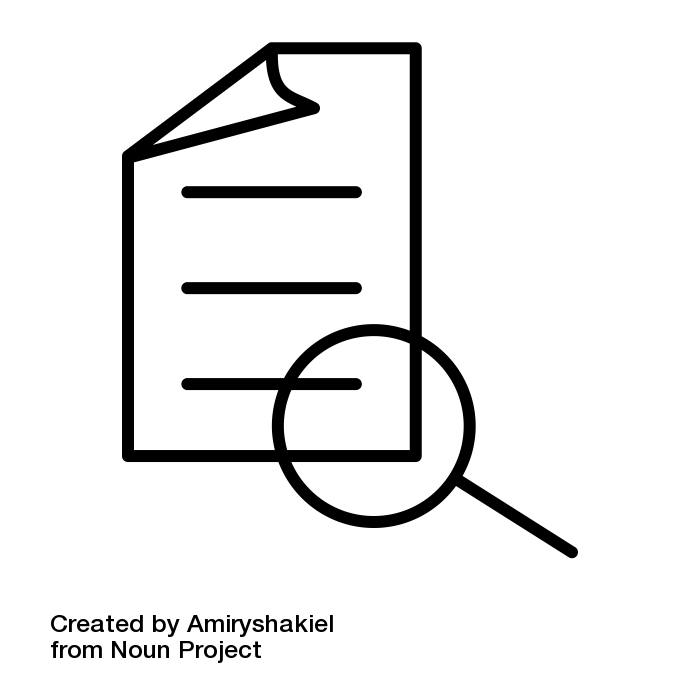 По окончании предварительной подготовки материалы направляются ПРЕДСЕДАТЕЛЮ КОМИССИИ, а не представителю нанимателя (работодателю), за исключением докладов по результатам проведенных антикоррупционных проверок.
Контрольные сроки, применяемые при организации работы комиссии
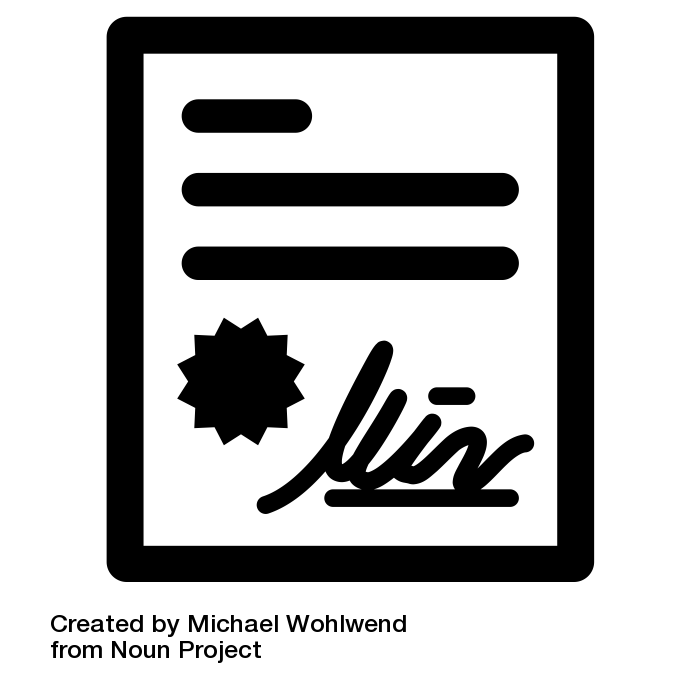 Для председателя комиссии
(все сроки установлены в календарных днях)
10 дней с момента поступления материалов для назначения даты проведения заседания
20 дней с момента поступления материалов для проведения заседания комиссии
Не менее чем за 3 дня до даты проведения заседания комиссии принять решение об участии в работе комиссии иных лиц, предусмотренных подпунктом «б» пункта 13 Положения (Указ Президента РФ № 821)
Не позднее одного месяца со дня окончания срока, установленного для предоставления сведений о доходах, об имуществе и обязательствах имущественного характера при рассмотрении заявления о невозможности по объективным причинам представить сведения… 
(с учетом вариантов принятия решений, требований антикоррупционного законодательства, комитет рекомендует рассматривать такие заявления заблаговременно, до окончания сроков декларационной кампании)
Контрольные сроки, применяемые при организации работы комиссии
Для секретаря комиссии (специалист по профилактике коррупции)
Обеспечение контроля сроков установленных законодательством для председателя комиссии
7 дней со дня заседания для направления копии протокола (выписок из протокола)
1 рабочий день следующий за днем проведения заседания комиссии при рассмотрении обращения гражданина (служащего) о даче согласия на замещение должности в организации или выполнение работы на условиях гражданско-правового договора
3 дня со дня заседания (при необходимости немедленно) для направления информации о совершении действия (факта бездействия), содержащего признаки административного правонарушения или состава преступления
Особенности работы комиссии
Формулировки выносимых комиссией решений по итогам рассмотрения вопросов и порядок действий комиссии после вынесения соответствующего решения, установлены Положением о комиссии и не предусматривают 
иного содержания.
Пунктом 26 Положения о комиссии (Указ Президента РФ № 821) предусмотрена возможность принятия иного решения по некоторым вопросам, отнесенным к компетенции комиссии (пункты 22-25, 25.1-25.3 и 26.1 Положения).
Принимаемые комиссией иные решения должны соответствовать сути вопроса, рассмотренного комиссией, целям, задачам и принципам противодействия коррупции, установленным Федеральным законом от 25.12.2008 № 273-ФЗ и обеспечивать завершенность рассмотрения вопроса (или устанавливать дополнительные сроки для завершения рассмотрения вопроса).
На основании пункта 29 Положения о комиссии (Указ Президента РФ № 821), решение о порядке голосования (тайное или открытое) принимается на каждом заседании комиссии её членами отдельно и отражается в протоколе.
Единоличное принятие председателем комиссии решения о порядке голосования НЕ ПРЕДУСМОТРЕНО.
Протокол заседания комиссии подписывается ВСЕМИ членами комиссии, принимавшими участие в ее заседании (в том числе и по видеосвязи). Подписание протокола только председательствующим на заседании и секретарем законодательством НЕ ПРЕДУСМОТРЕНО.